CHÀO CÁC EM HỌC SINH ĐẾN VỚI TIẾT HỌC
MÔN TOÁN LỚP 2
CHỦ ĐỀ 10
CÁC SỐ TRONG PHẠM VI 1000
BÀI 50:
SO SÁNH CÁC SỐ 
TRÒN TRĂM, TRÒN CHỤC
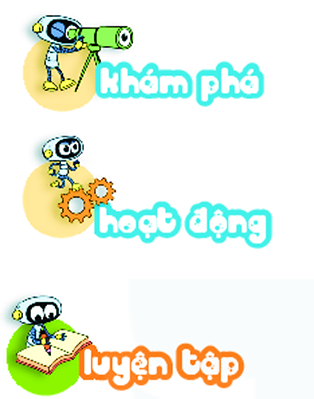 a) So sánh các số tròn trăm
200 < 300
300 > 200
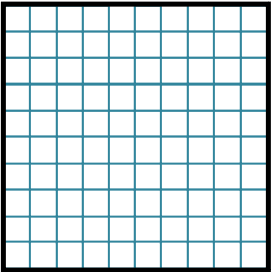 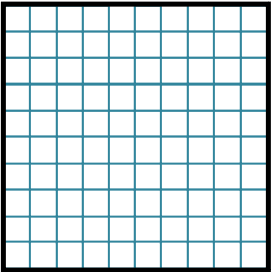 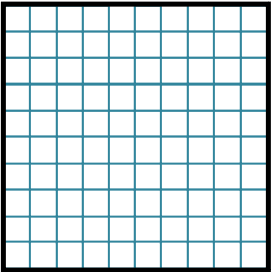 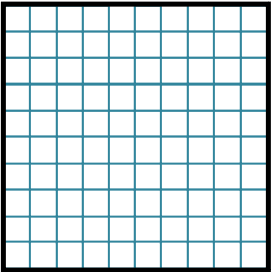 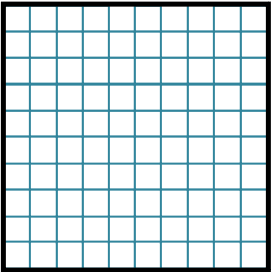 <
200
300
b) So sánh các số tròn chục:
120  >  110
110  <  120
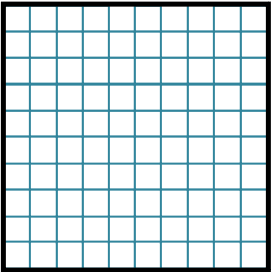 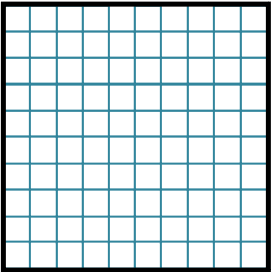 >
120
110
b) So sánh các số tròn chục:
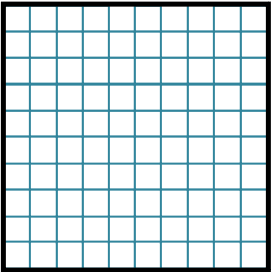 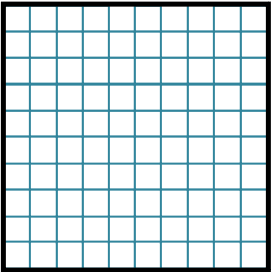 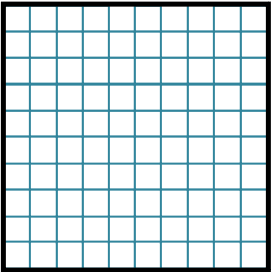 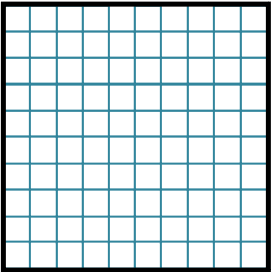 250  <  350
350  >  250
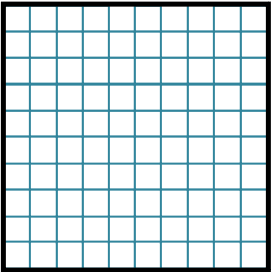 <
250
350
b) So sánh các số tròn chục:
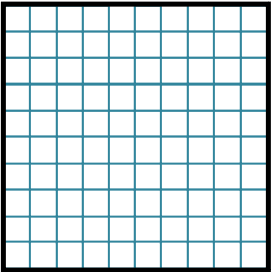 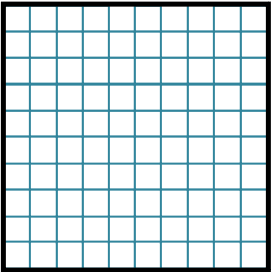 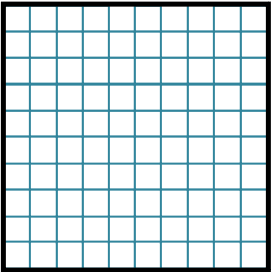 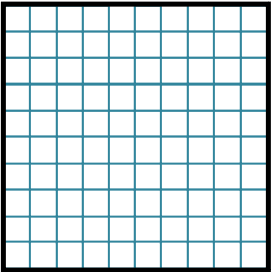 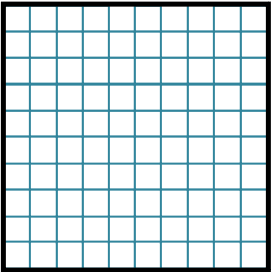 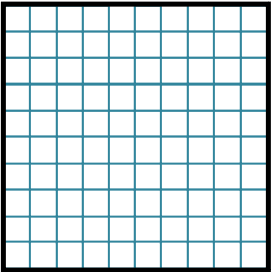 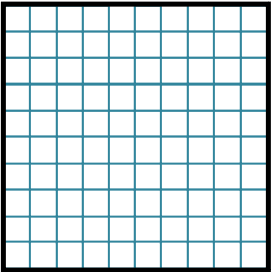 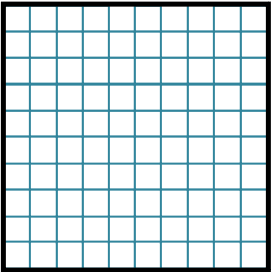 610  >  590
590  <  610
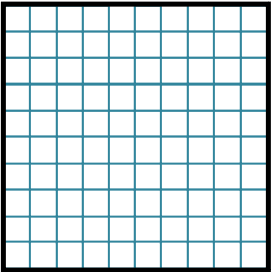 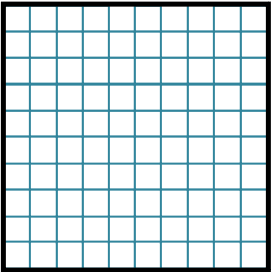 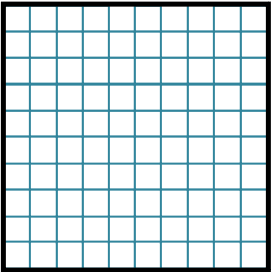 >
610
590
a)
1
Đếm số thanh rồi so sánh các số tròn trăm.
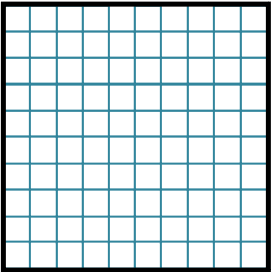 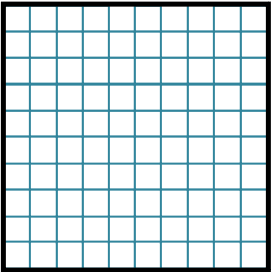 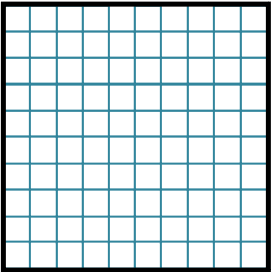 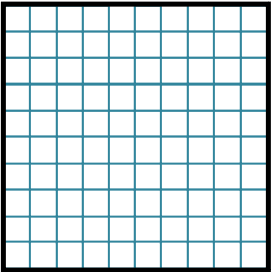 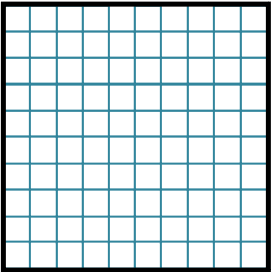 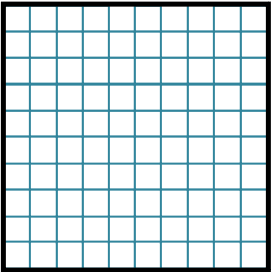 >
200
400
b)
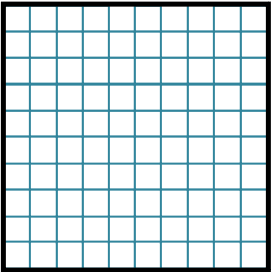 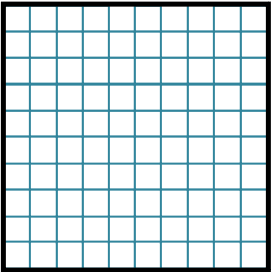 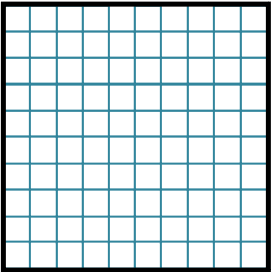 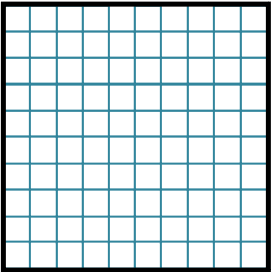 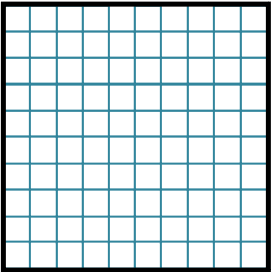 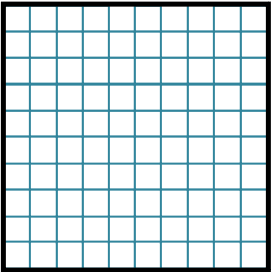 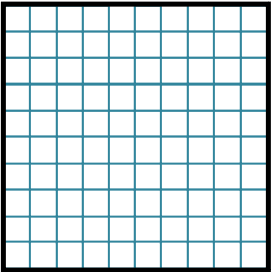 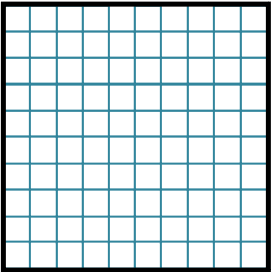 500
300
<
a)
2
Đếm rồi so sánh các số tròn chục.
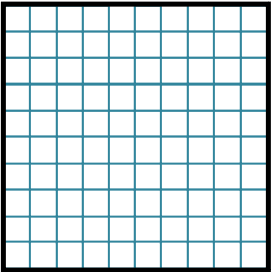 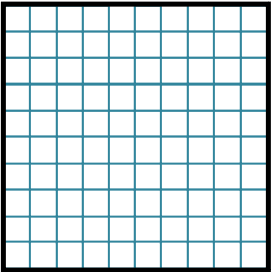 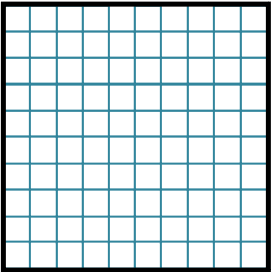 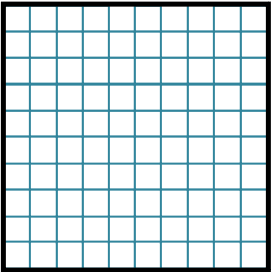 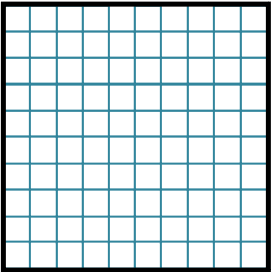 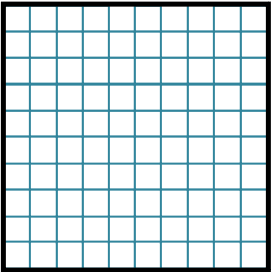 b)
2
Đếm rồi so sánh các số tròn chục.
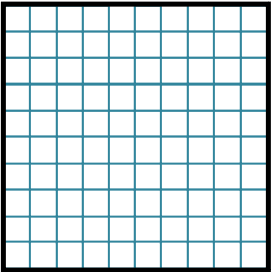 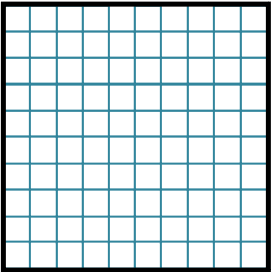 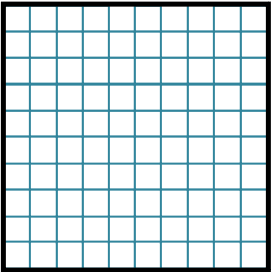 c)
2
Đếm rồi so sánh các số tròn chục.
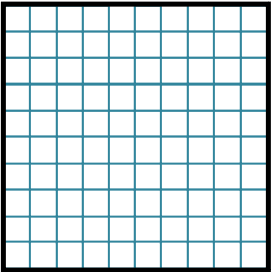 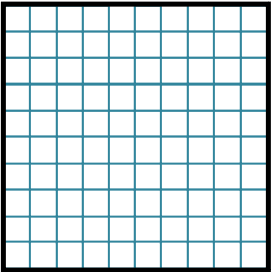 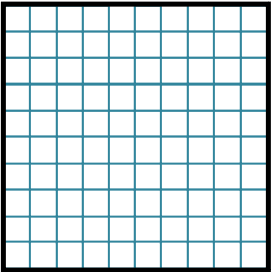 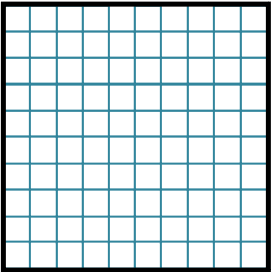 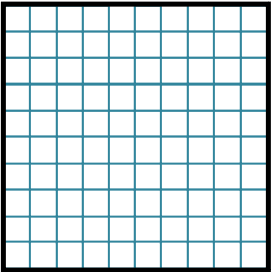 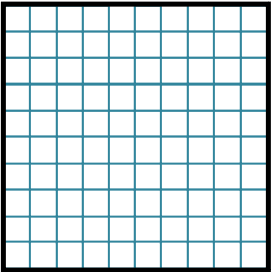 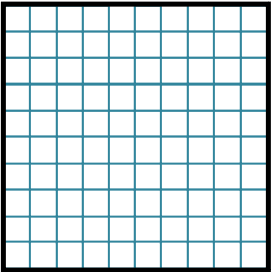 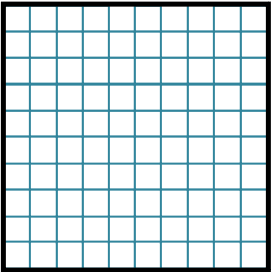 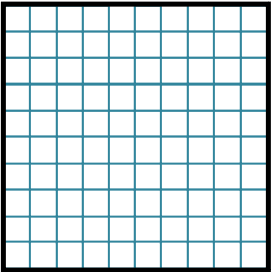 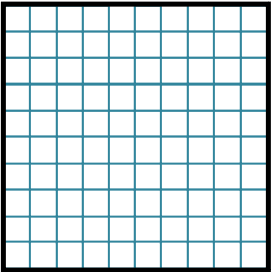 3
>, < , =  ?
>
<
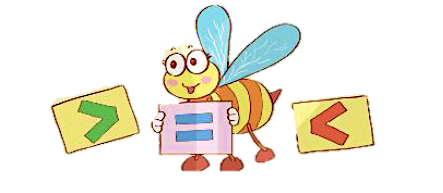 <
>
?
?
?
?
?
?
=
1 000           900
390            930
80           20 + 60
450           550
800           600
370           470
<
4
a) Ảnh thẻ của mỗi bạn đã che đi số nào?
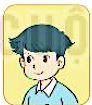 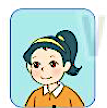 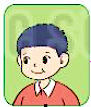 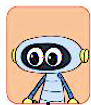 910
920
940
960
980
990
930
970
1000
950
b) Trong các số che đi, số nào lớn nhất, số nào bé nhất?
Số lớn nhất là:
Số bé nhất là:
990
930
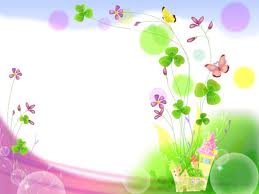 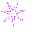 CẢM ƠN THẦY CÔ
 VÀ CÁC EM HỌC SINH
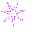 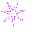 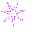 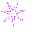 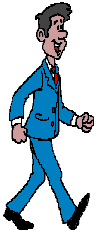 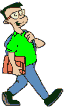 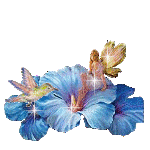 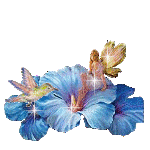 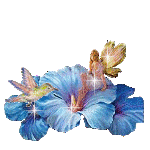 The end